Využitie potravy a premena látok
Biológia 7. ročník
Potrava poskytuje človeku výživu.
Výživa ovplyvňuje všetky životné procesy, pre ktoré sú potrebné stavebné látky a energia.

Energiu získava zo živín v potrave a spotrebúva na budovanie a fungovanie celého tela.
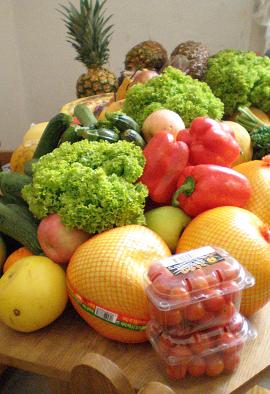 Proces výživy prebieha v 3 nadväzujúcich fázach:
trávenie, 
vstrebávanie,
premena látok.
Pažerák
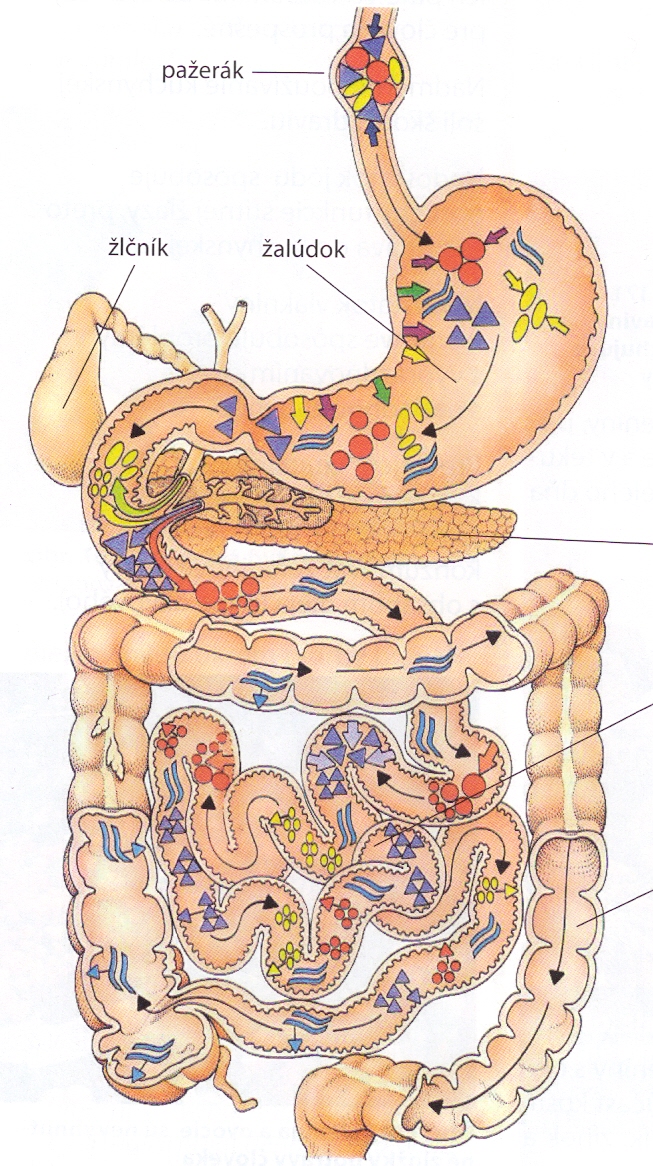 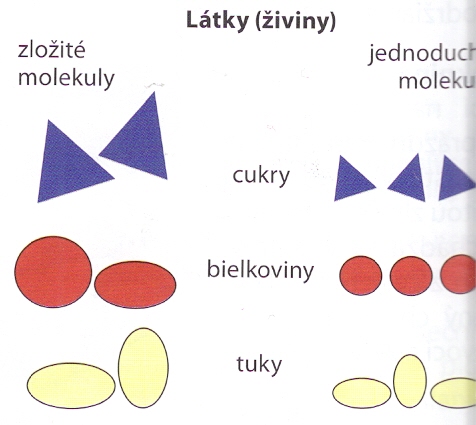 Žalúdok
Žlčník
Podžalúdková žľaza
Tenké črevo
Hrubé črevo
Trávenie

-  chemický rozklad zložitých látok na jednoduché molekuly látok – živiny  - pomocou enzýmov.

Zložité cukry, tuky a bielkoviny sa postupne rozkladajú (trávia) v ústnej dutine, v žalúdku a dvanástniku.

V tenkom čreve sa rozklad dokončuje.
Vstrebávanie 

– je proces, pri ktorom  prenikajú molekuly živín do telesných tekutín – krvi a miazgy – cez stenu tenkého čreva.
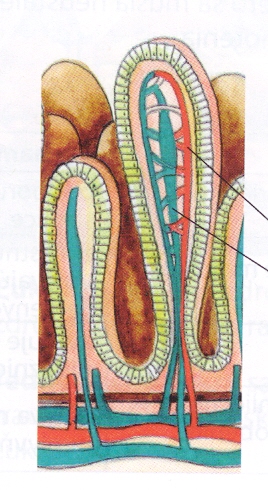 Krvné a miazgové cievy odvádzajú živiny z klkov tenkého čreva k bunkám
Premena látok 

– je zložitá chemická a biologická premena látok vo vnútri buniek.

Častice živín sa pôsobením kyslíka rozkladajú, vzniká voda, oxid uhličitý a uvoľňuje sa energia.

Časť energie sa spotrebuje na pohyb, tvorbu telesného tepla a na tvorbu nových látok.
Množstvo energie uvoľnené pri premene látok, sa vyjadruje v jednotkách energie (práce) v kilojouloch – kJ (kilodžauloch).

Výdaj energie závisí od telesnej aktivity a rastu organizmu:
napr.
 aktívny športovec, ťažko pracujúci človek:
14 000 – 21 000 kJ

ľahko fyzicky pracujúci človek 
9 200 – 10 000 kJ

žiak 9 000 kJ.
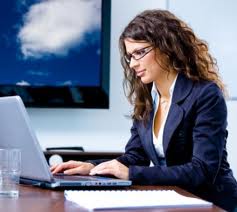 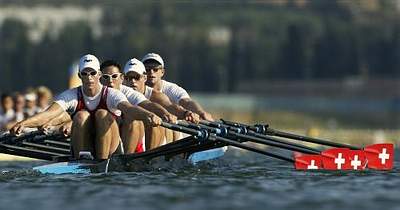 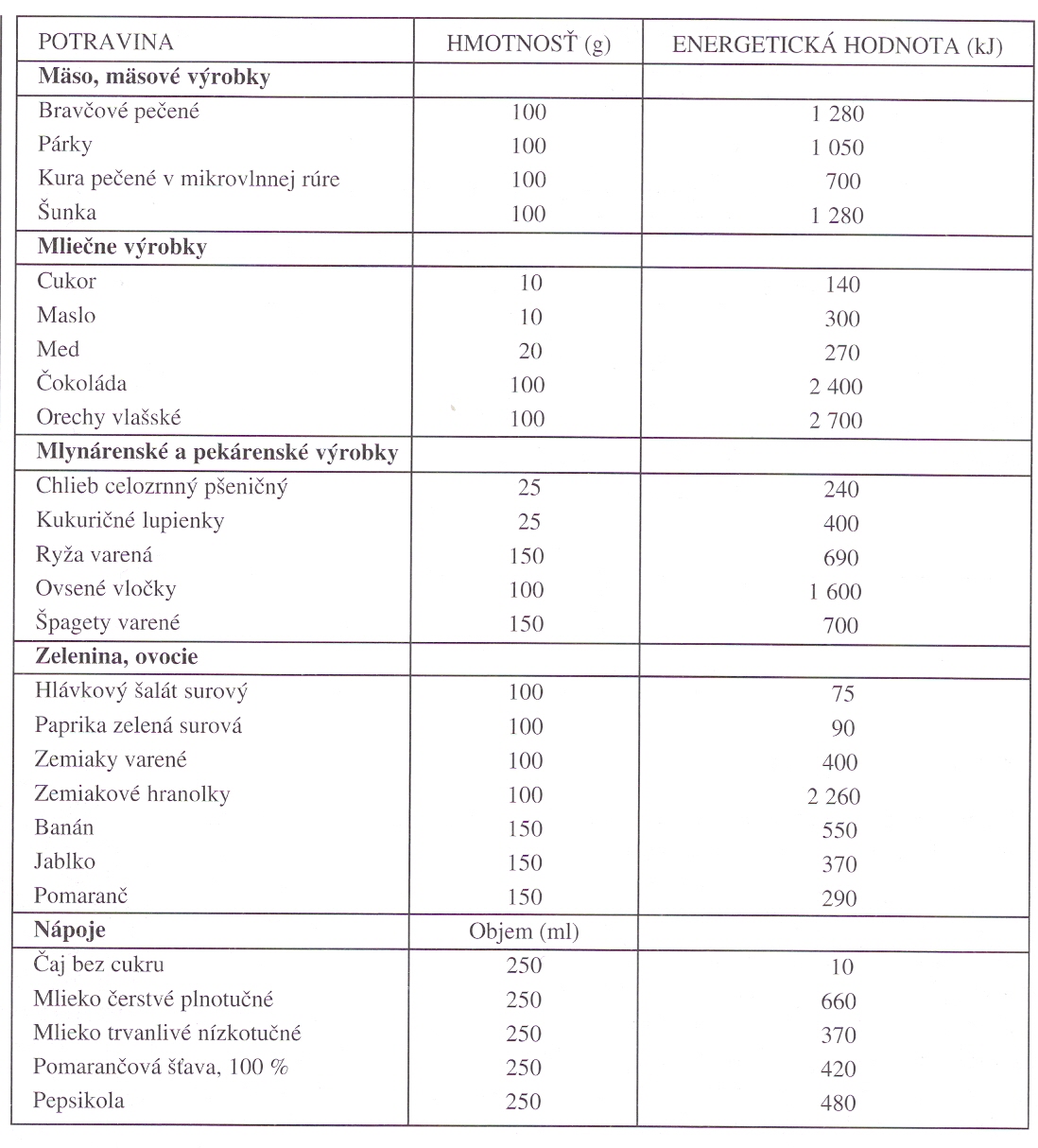 Energetická hodnota – Prepočet kJ na kcal (kalórie) a naopak: 
419 kj = 100 kcal (kalórií) (419 delené 4,19 = 100) 
a platí to aj naopak
100 kcal = 419 kj (kilojoulov) (100 krát 4,19 = 419)